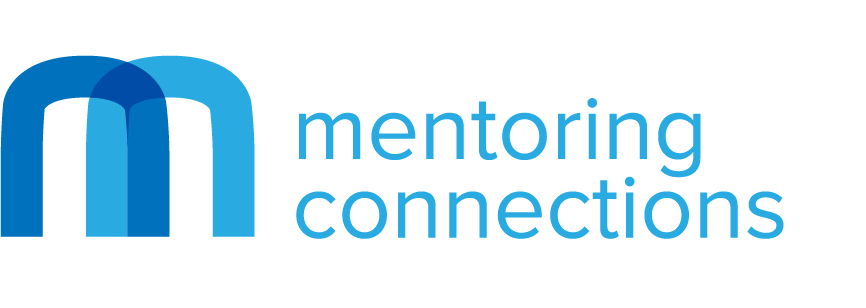 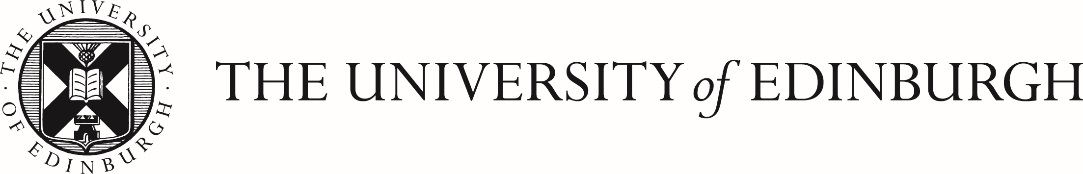 Listening Skills for Mentors and Mentees
Lis Merrick,
Coach Mentoring Ltd
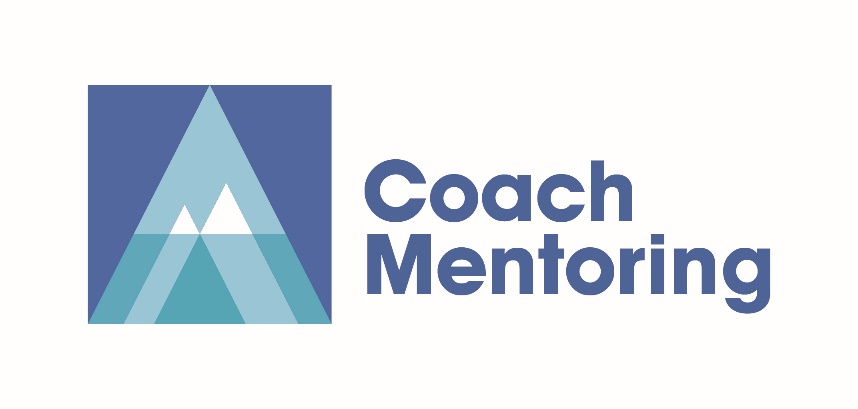 © Coach Mentoring Ltd 2016
1
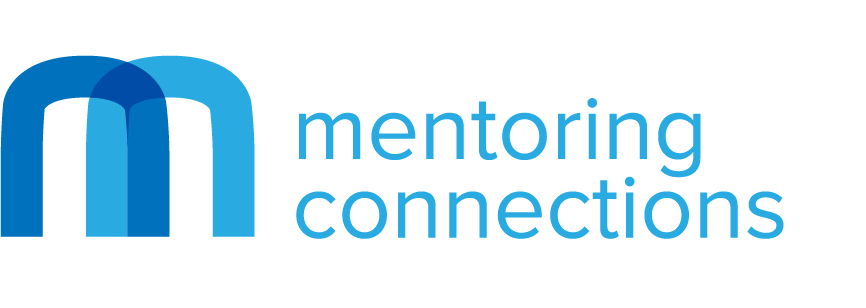 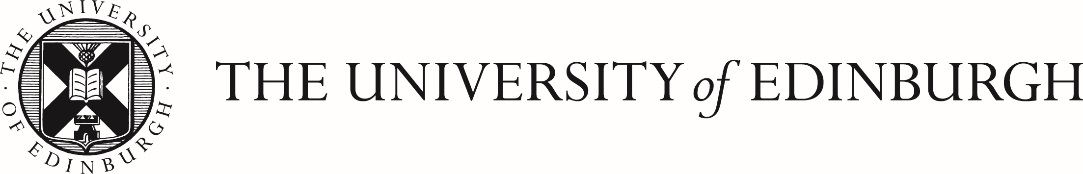 Listening: The EARS Model
© Coach Mentoring Ltd 2016
2
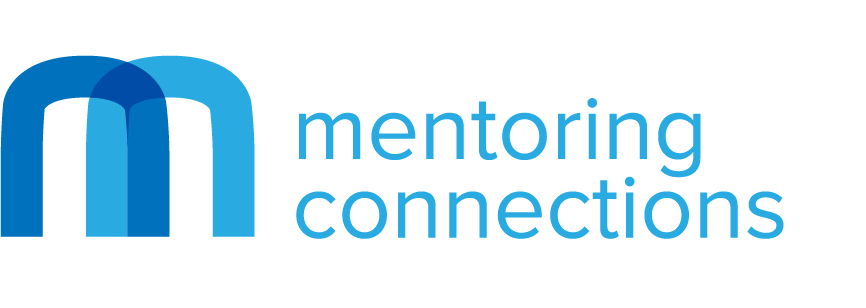 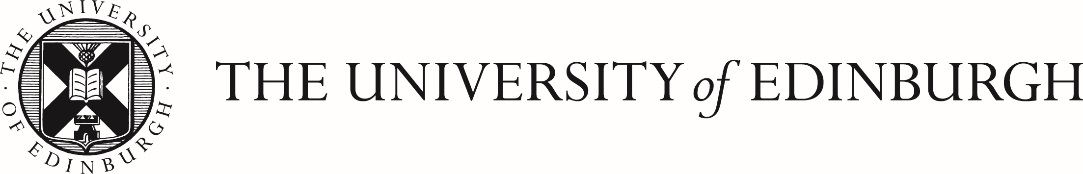 Truly understand what is said
Whilst summarising will help understand, don’t make assumptions 
Being an Administrator means differing responsibilities in different team e.g.IT/Office Manager
Don’t make assumptions – ask for clarification
© Coach Mentoring Ltd 2016
3
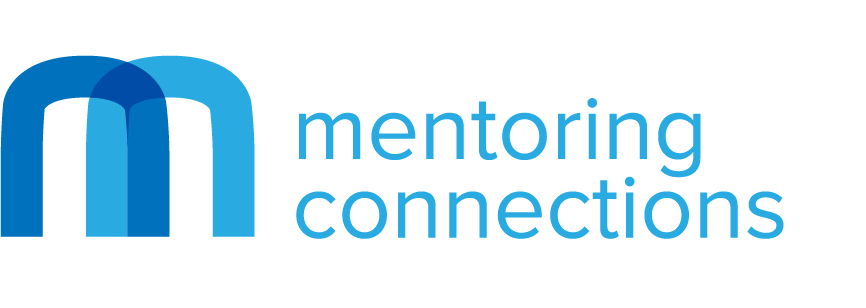 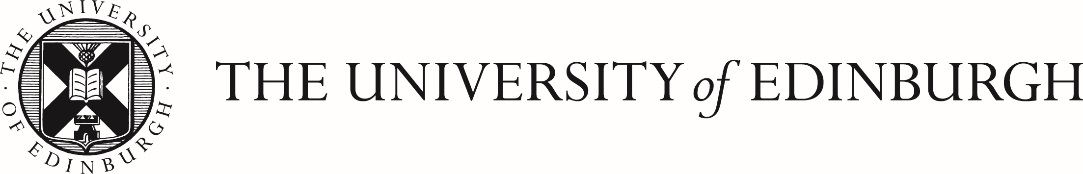 Some tips for Effective Listening
© Coach Mentoring Ltd 2016
4
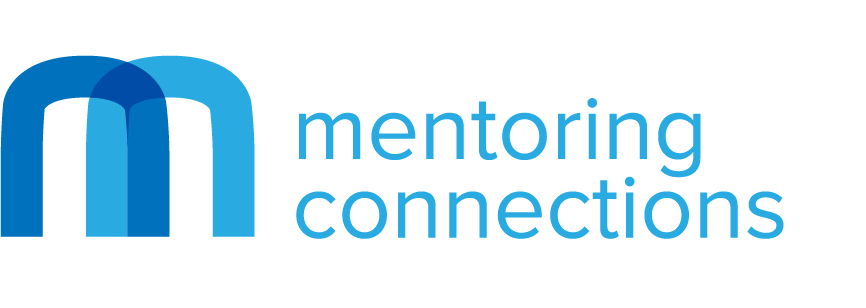 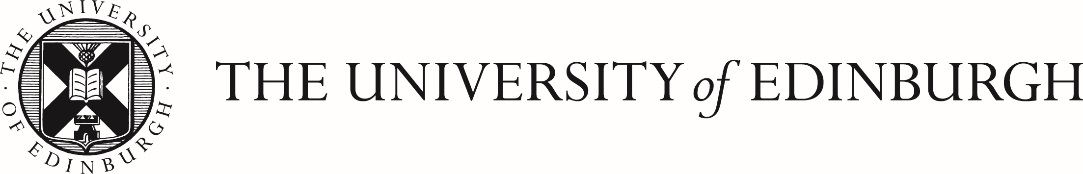 Nancy Kline – ‘Time to think’
Attention
Eye Contact
Don’t interrupt
Be at ease
Listen with: 
Respect, 
Interest,    
Curiosity…
© Coach Mentoring Ltd 2016
5
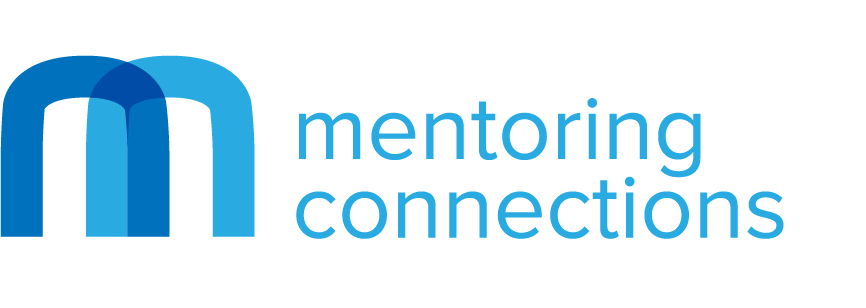 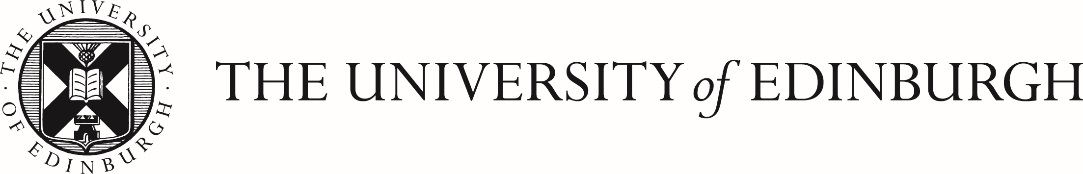 Your reflection
How will you improve the quality of your listening?

What resonates most for you?
© Coach Mentoring Ltd 2016
6
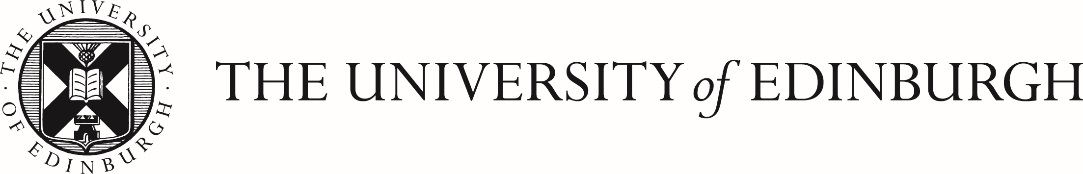 Get in touch with any questions:LearningandDevelopment@ed.ac.uk
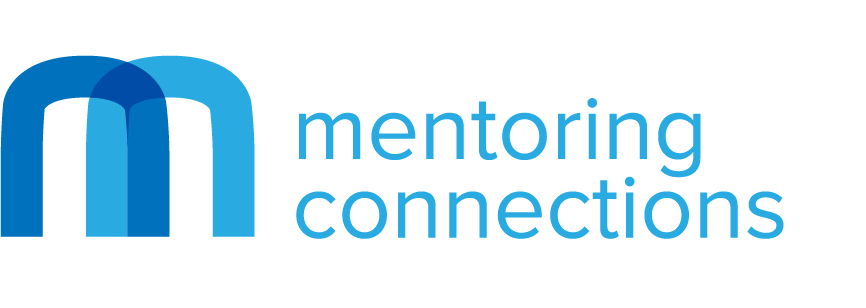 © Coach Mentoring Ltd 2016
7
[Speaker Notes: Closing slide?]